King Saud University - College Of Medicine 
Forensic medicine,Session:6,Date:21-2-2019
Supervisor: Dr.Khaldoon Aljerian
Group:B4
Presenter: Fahad Alzahrani
.
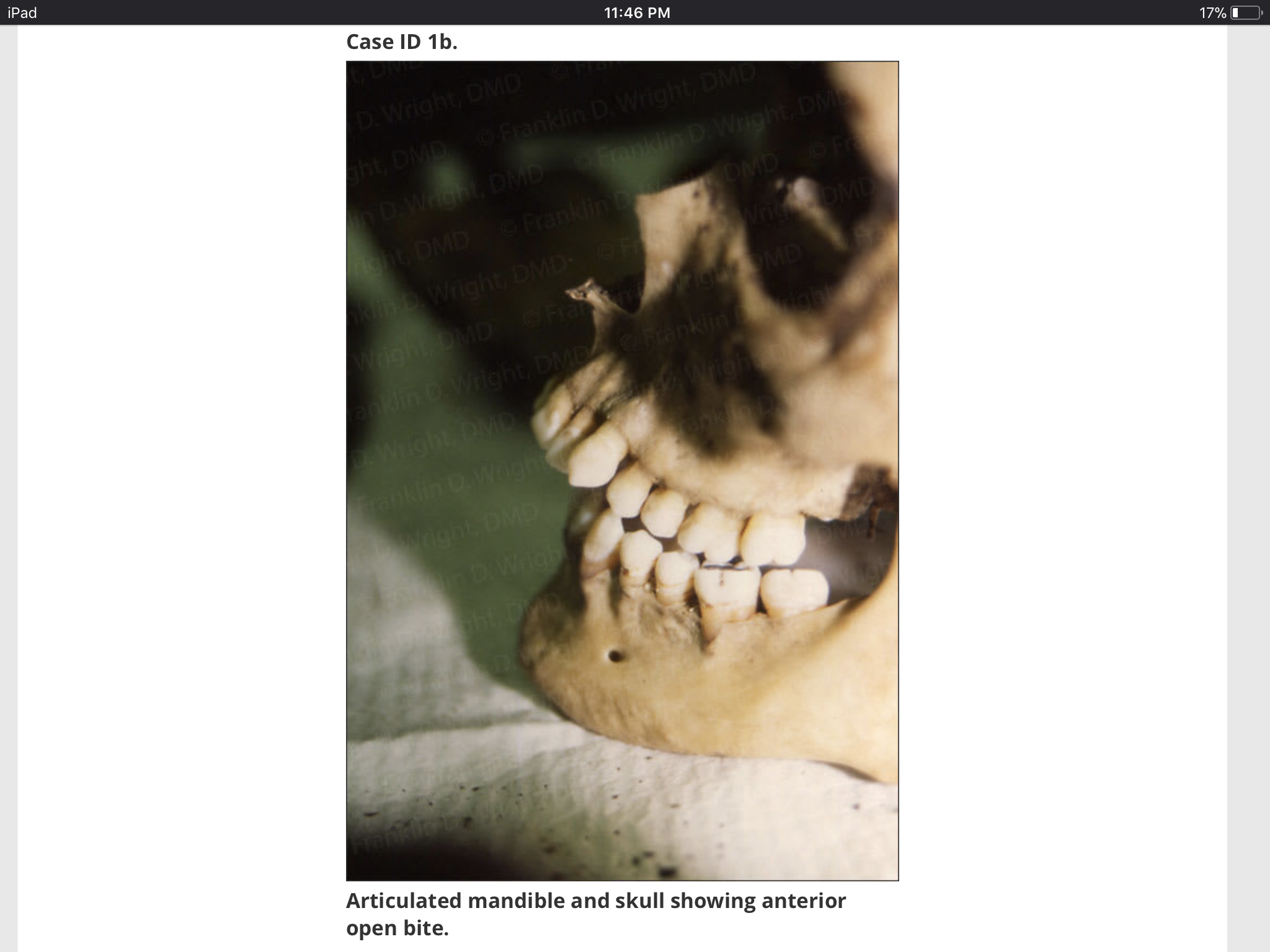 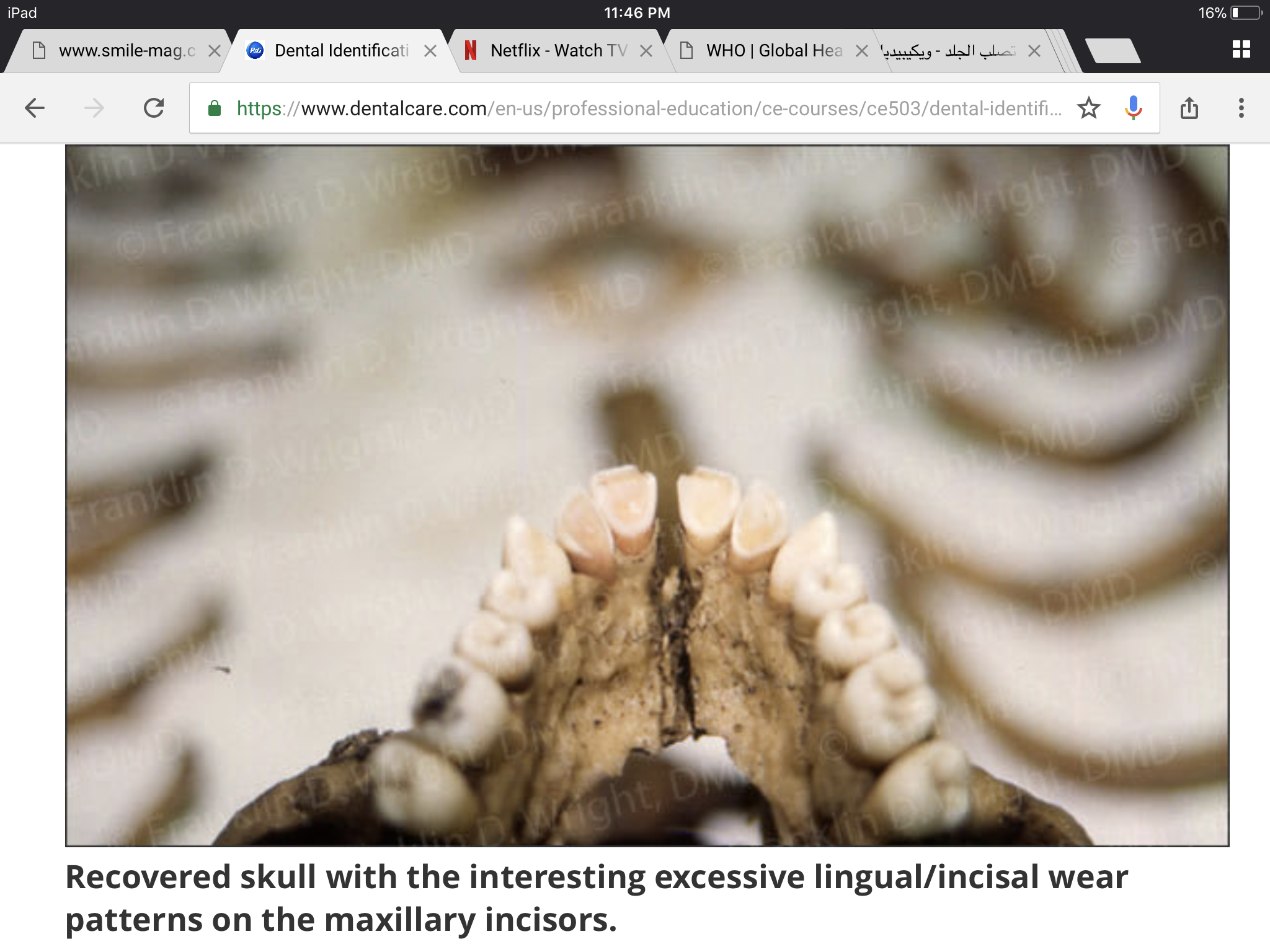 Case scenario:
Skeletonized remains were discovered in a park.
Examination showed a pattern of a heavy lingual and incisal wear on the upper incisors.
The victim had an open bite occlusion with no incisor contact.
Discussion
How can forensic odontologist help us identify the victim in this case?
What makes forensic odontology a great method for identification?
Mention other identification methods
References:
Simpson’s Forensic Medicine, 13th edition 
https://www.dentalcare.com/en-us/professional-education/ce-courses/ce503/dental-identification-case-1